STRATEGIJA REGULACIJE METABOLIZMA
Fosforuktokinaza, CLK, glikogen, hormon-osetljiva lipaza, glutamat dehidrogenaza; 
osnovni metabolički hormoni (epinefrin/norepinefrin, insulin, glukagon, tireoidni i steroidni hormoni)
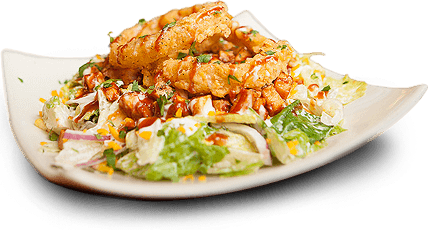 Egzogeni izvor UH, masti i proteina
Proteini
Ugljeni hidrati
Masti
Polisaharidi
Trigliceridi
I
Aminokiseline
Glukoza
Masne kiseline
Glikoliza
β oksidacija
II
Piruvat
Acetil KoA
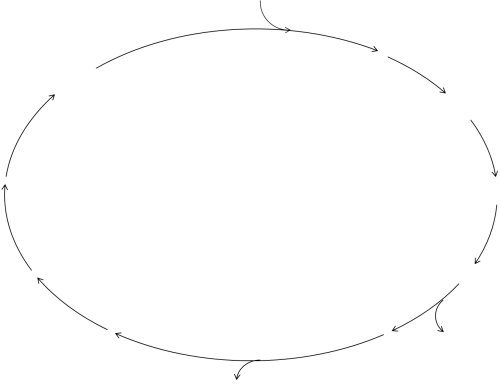 Oksalacetat
III
CO2
NH4+
NADH+H+
ATP
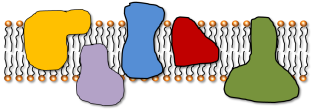 FADH2
O2
H2O
Regulatorni enzimi glikolize
heksokinaza
piruvat kinaza
fosfofruktokinaza
glukoza
fosfofruktokinaza
heksokinaza
-
glukozo 6-P
ATP
fosfat
glukozo 6-P izomeraza
kinaza
+
fosfataza
fruktozo 6-P
ADP, AMP, fosfat
ADP
fosfofruktokinaza
-
ATP, citrat, H+
fosfofruktokinaza
fruktozo 1,6 bis P
aldolaza
dioksiaceton P
gliceraldehid 3-P
izomeraza
gliceraldehid 3-P dehidrogenaza
P
P
piruvat kinaza
1,3-bisfosfoglicerat
fosfoglicerat kinaza
+
ATP
fosfat
3-fosfoglicerat
kinaza
fosfoglicerat mutaza
fosfataza
2-fosfoglicerat
ADP
enolaza
piruvat kinaza
fosfoenolpiruvat
-
piruvat kinaza
ATP, alanin
piruvat
Regulacija CLK
Piruvat dehidrogenaza kompleks
1. Direktna inhibicija proizvodima reakcije (acetil KoA i NADH+H+)
ATP
Protein  kinaza
ADP
COO-
O ~ S-KoA
HS-KoA
NAD+
NADH+H+
C=O
C=O
Acetil KoA
CH3
CH3
TPP,
Lipoat,
FAD+
2. Kovalentna modulacija
P
CO2
Piruvat dehidrogenaza
fosfat
Fosfoprotein fosfataza
Piruvat dehidrogenaza
Regulacija ostalih enzima CLK
Acetil KoA
HS-KoA
-
ATP, Citrat, 
NADH+H+, 
Sukcinil KoA
Oksalacetat
Citrat sintaza
+
ADP
Citrat
-
NADH+H+
NAD+
Malat
Fumarat
Izocitratat
Sukcinat
dehidrogenaza
-
NAD+
NADH+H+
Izocitrat
dehidrogenaza
ATP, 
NADH+H+
Sukcinat
NAD+
NADH+H+
ADP, Ca2+
Sukcinil KoA
α-ketoglutarat
α ketoglutarat
dehidrogenaza
kompleks
-
NADH+H+, GTP, 
Sukcinil KoA
β adrenergični 
receptor
receptor
(jetra)
PRESTAJE SINTEZA GLIKOGENA!!!
ADP
ATP
glikogen
sintaza
glikogen
sintaza
G protein
adenilat
ciklaza
Glukagon
Epinefrin
adenilat
ciklaza
protein
kinaza A
glikogen fosforilaza
fosforilaza
kinaza
ATP
cAMP
p
p
p
protein
kinaza A
fosforilaza
kinaza
ATP
ADP
glikogen fosforilaza
ATP
ADP
RAZLAGANJE GLIKOGENA!!!
α adrenergični 
receptor
insulinski
receptor
insulinski
receptor
ATP
ADP
G protein
fosfatidilinozitol 4,5-di P
fosfolipaza C
Epinefrin
proteinkinaza C
proteinkinaza C
fosfolipaza C
p
diglicerid
IP3
endiplazmatski retikulum
Ca++
Regulacija β oksidacije masnih kiselina
Aktiviranje β oksidacije u jetri i mišićima
Količina masnih kiselina u krvi
Lipoliza u masnom tkivu
Aktivacija hormon osetljive triglicerid lipaze
Protein kinaza
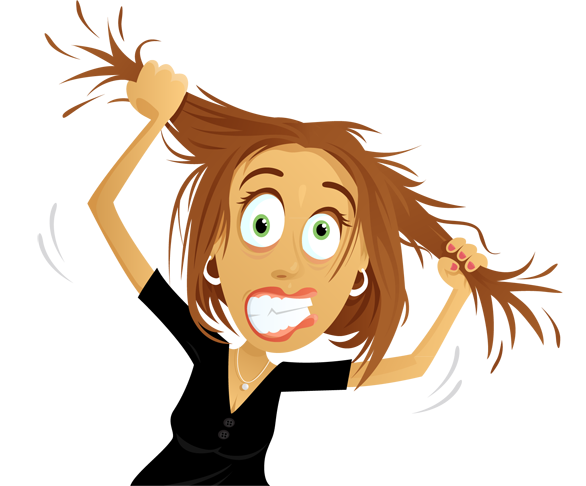 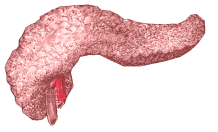 glukagon
cAMP
norepinefrin
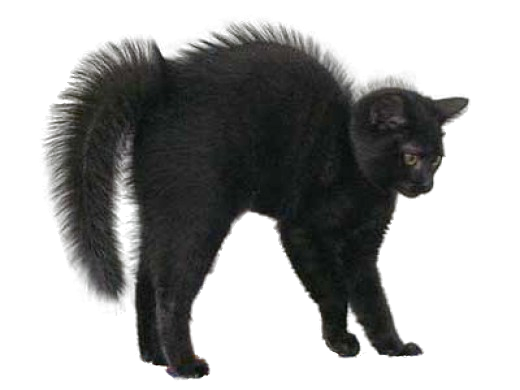 epinefrin
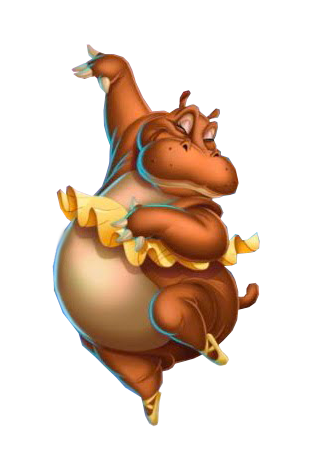 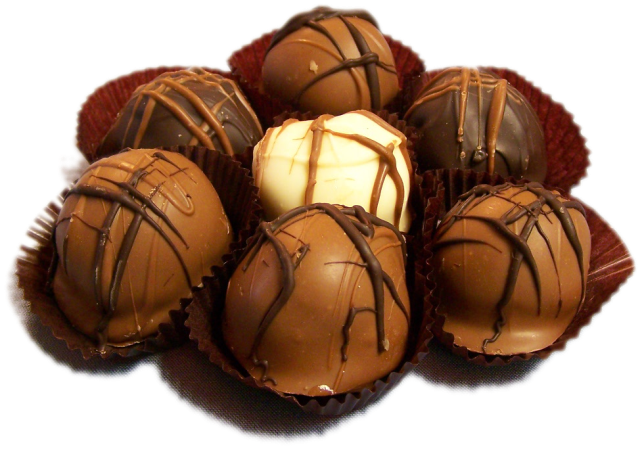 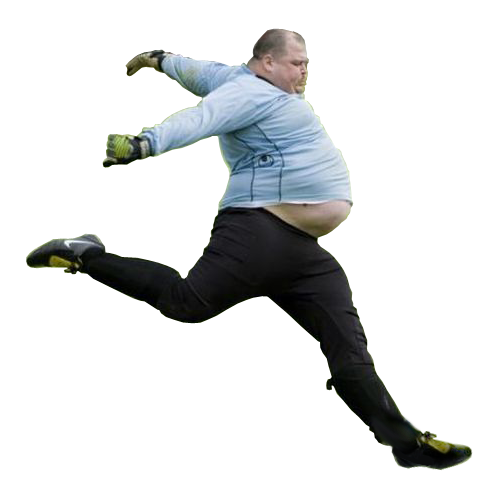 Povećana sinteza TG
Glukoza
Acetil KoA karboksilaza
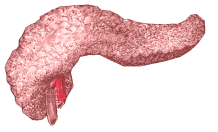 insulin
cAMP
hormon osetljiva lipaza
epinefrin
β adrenergični 
receptor
G protein
Hormon osetljiva 
lipaza
adenilat
ciklaza
ATP
cAMP
hormon senzitivna lipaza
adenilat
ciklaza
protein
kinaza A
p
hormon senzitivna lipaza
protein
kinaza A
ADP
ATP
monoglicerid
lipaza
triglicerid
diglicerid
monoglicerid
glicerol
H2O
H2O
H2O
masna kiselina
masna kiselina
masna kiselina
epinefrin
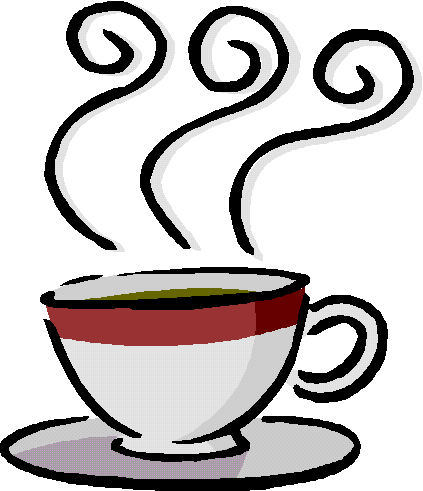 β adrenergični 
receptor
Kofein (teofilin)
G protein
adenilat
ciklaza
ATP
cAMP
fosfodiesteraza
hormon senzitivna lipaza
adenilat
ciklaza
protein
kinaza A
p
hormon senzitivna lipaza
protein
kinaza A
ADP
ATP
monoglicerid
lipaza
triglicerid
diglicerid
monoglicerid
glicerol
H2O
H2O
H2O
masna kiselina
masna kiselina
masna kiselina
KATABOLIZAM AMINOKISELINA
α ketoglutarat
AK
transaminacija
C skelet
glutamat
Alosterni inhibitori GTP i ATP
Dezaminacija GLUTAMAT DEHIDROGENAZA
acetil KoA
Alosterni aktivatori GDP i ADP
piruvat
oksalacetat
NH4+
glukoneogeneza
CLK
glukoza
sinteza ureje
NADH+H+
FADH2
ADP
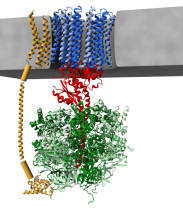 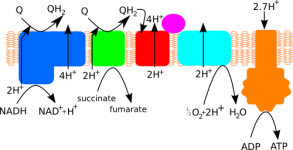 ATP
Insulin: stimuliše sintezu glikogena, triglicerida i proteina
UH:Pospešuje unos glukoze i upotrebu kao izvora energije
Stimuliše heksokinazu
Inhibira glikogen fosforilazu
Stimuliše glikogen sintazu
Inhibira glukozo 6- fosfatazu
Stimuliše u jetri sintezu MK
Inhibira glukoneogenezu
Glukagon: stimuliše glukoneogenezu i glikogenolizu; stimuliše uslobađanje MK iz masnog tkiva, ketogeno dejstvo
Hormon rasta: povećanje glikemije, povećana lipoliza i sinteza proteina, DNK i RNK;
UH: smanjuje unos glukoze u ćelije, povećava nivo u irkulaciji, povećava glikogenezu u jetri i mišićima
Proteini: u perifernim tkivima stimulišu anabolizam proteina; smanjenje AK u glukoneogenezi
MASTI: lipolitičko dejstvo, povećanje MK u krvi, ketogeneza ukoliko postoji nizak nivo glukoze
Glukokortikoidi: stimulišu glukoneogenezu, stimulišu lipolizu, inhibiraju sintezu proteina
Steroidni hormoni:
UH: stimulišu glikogen sintazu
Proteini: u perifernim tkivima stimulišu katabolizam proteina → povećanje AK u krvi→ jetra→ katabolizam AK→ glukoneogeneza
MASTI: lipolitičko dejstvo
Tireoidni hormoni: stimulišu glikolizu i sintezu holesterola, stimulišu glukoneogenezu iz glicerola; stimulišu lipolizu (preko kateholamina)
UH: povećavaju resorpciju glukoze u enterocitima, glukoneogenezu i glikolizu u perifernim tkivima
MASTI: povećavaju oksidaciju MK